I.N.I.T.I.A.L.S
(FIRST LETTER GAME)
RULE
TAKE THE FIRST LETTERS FROM EACH PICTURE AND FORM THE MYSTERY WORD!
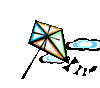 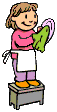 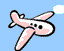 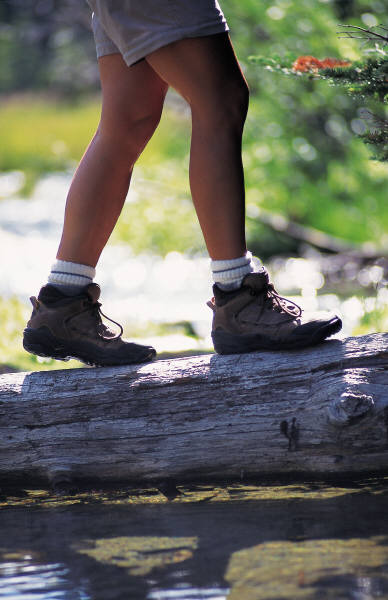 WASH
LEG
KITE
AIRPLANE
W A L K
D
O
G
____  ____  ____
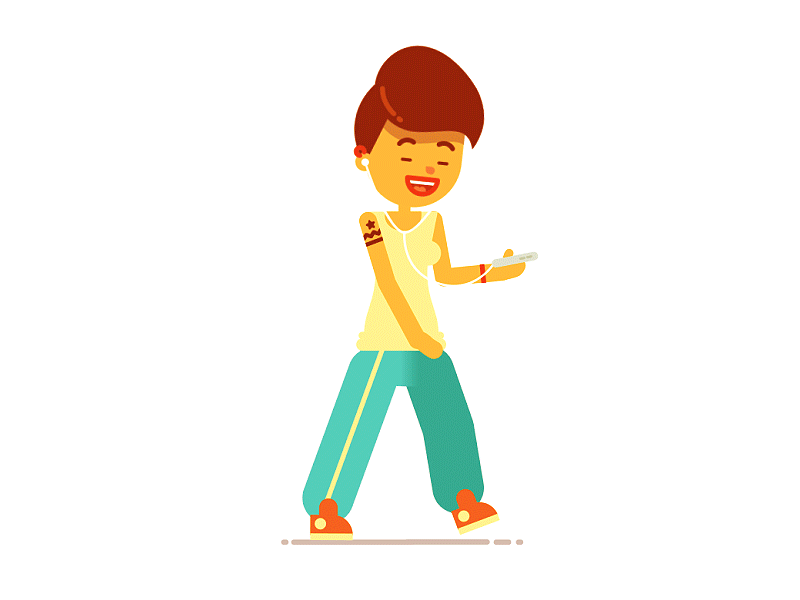 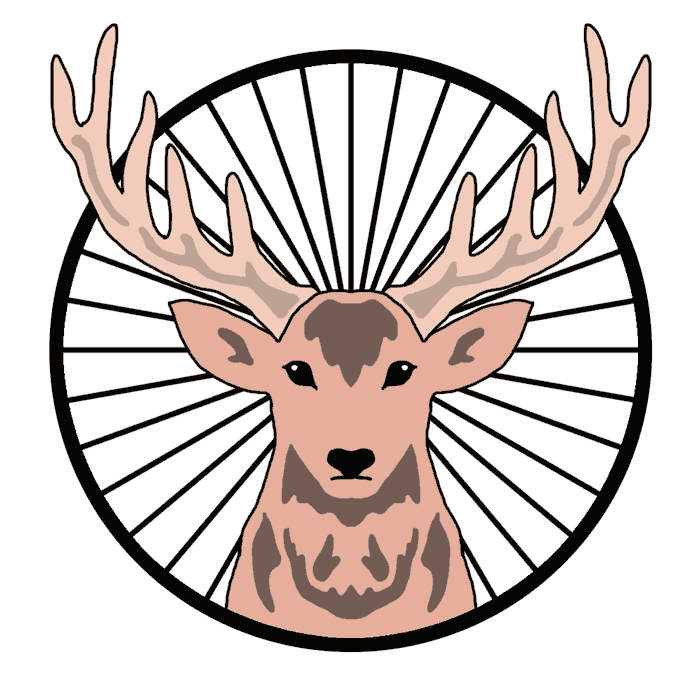 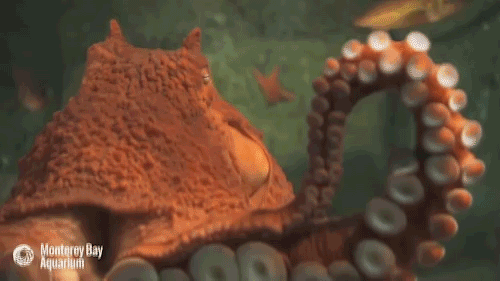 DEER
OCTOPUS
GIRL
B
O
K
O
____  ____   ____  ____
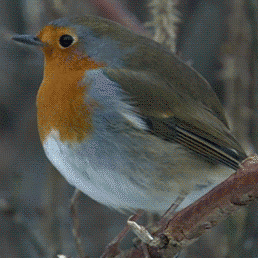 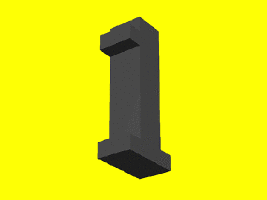 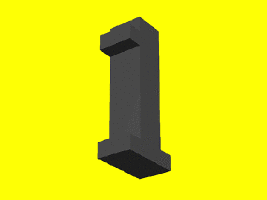 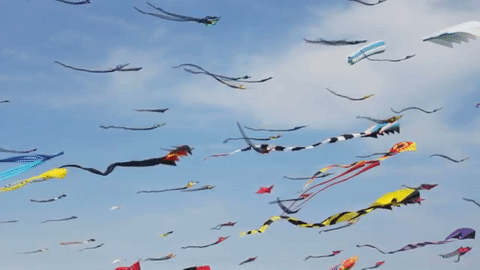 ONE
ONE
KITE
BIRD
L
E
T
A
B
____  ____  ____  ____  ____
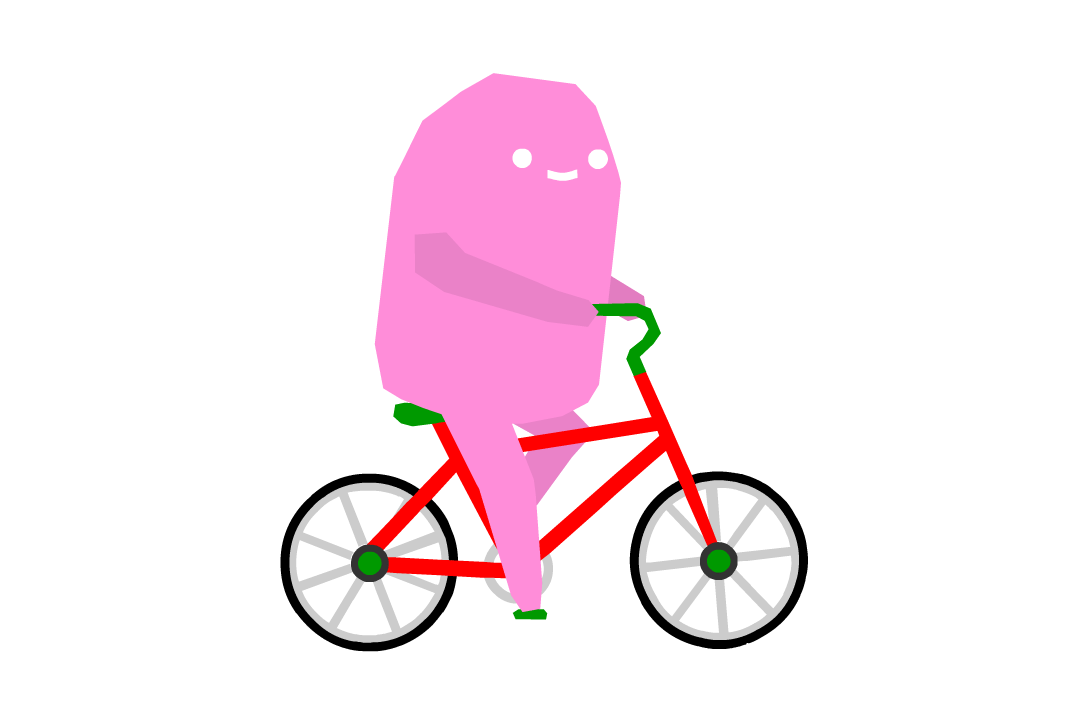 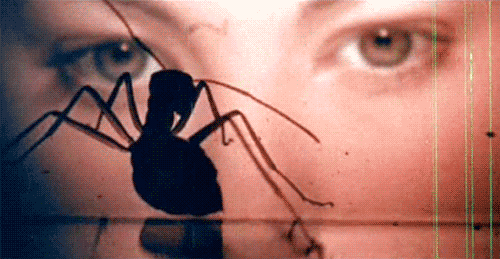 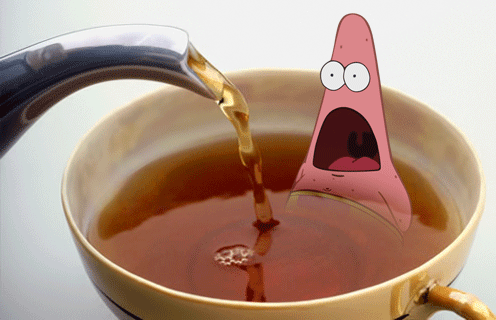 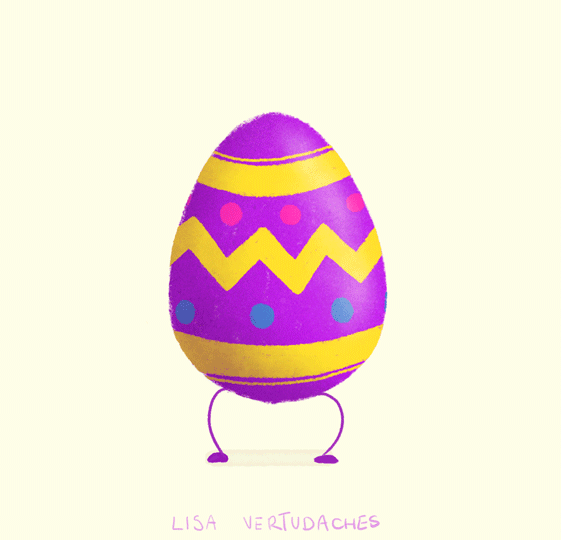 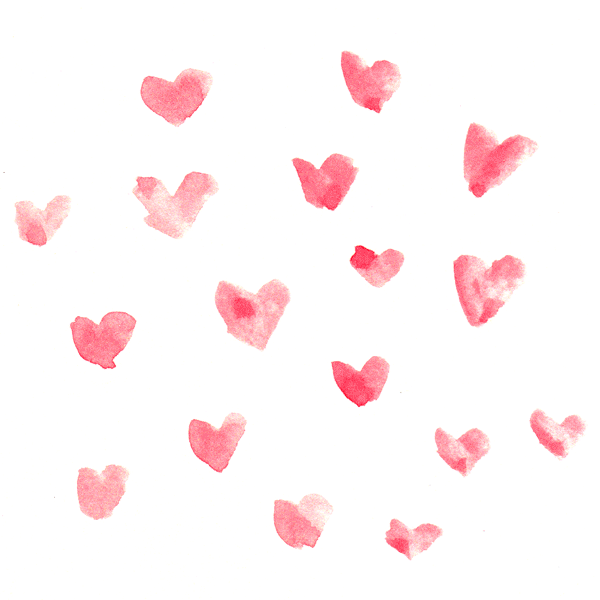 [Speaker Notes: >TEA >ANT > BIKE > LOVE > EGG]
W
F
L
O
E
R
____  ____  ____  ____  ____ ____
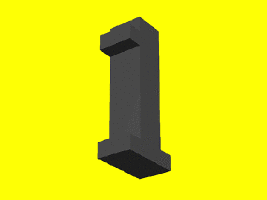 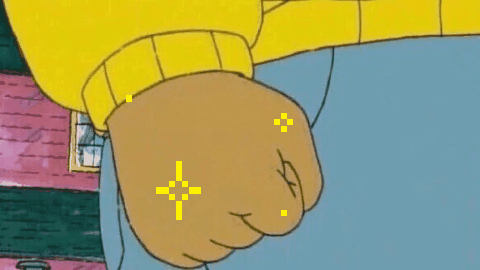 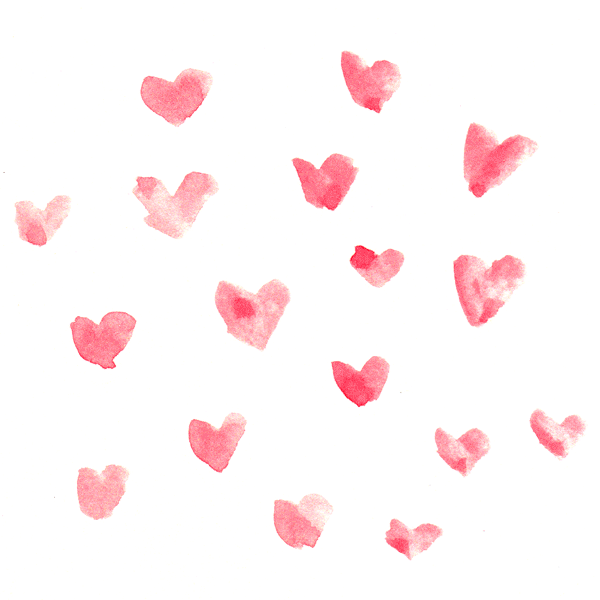 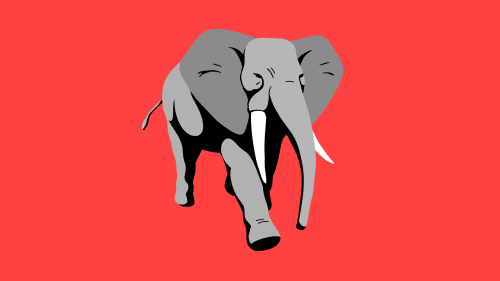 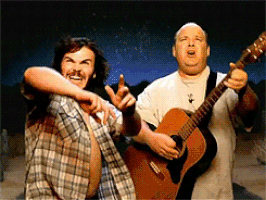 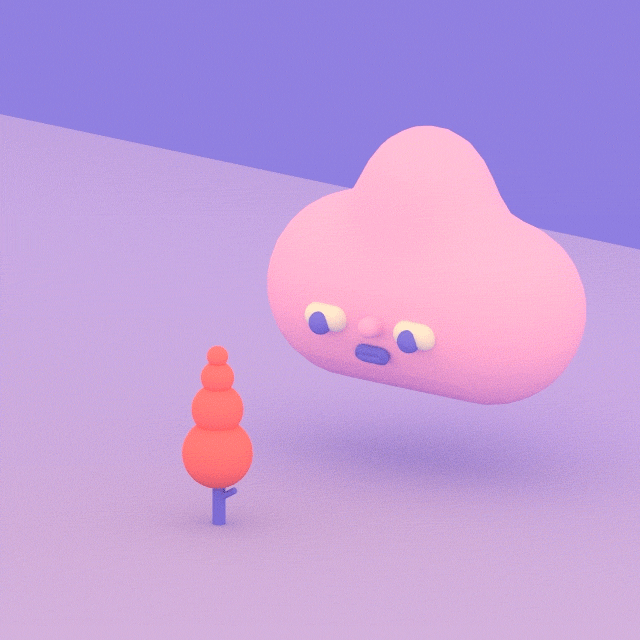 [Speaker Notes: >FIST > LOVE > ONE > WIND > ELEPHANT > ROCK]
M
S
W
I
____  ____  ____  ____  ____ ____
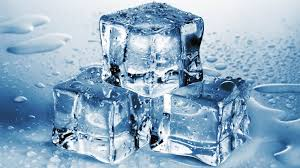 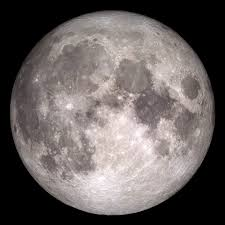 [Speaker Notes: >FIST > LOVE > ONE > WIND > ELEPHANT > ROCK]
R
U
N
____  ____  ____  ____  ____ ____
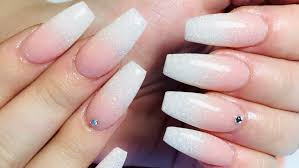 [Speaker Notes: >FIST > LOVE > ONE > WIND > ELEPHANT > ROCK]
P
J
U
M
____  ____  ____  ____  ____ ____
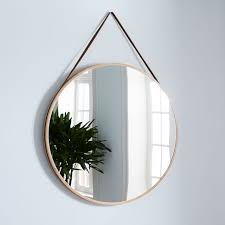 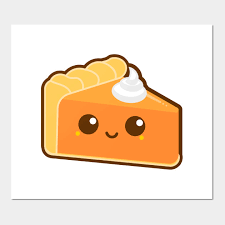 [Speaker Notes: >FIST > LOVE > ONE > WIND > ELEPHANT > ROCK]
P
H
A
P
Y
____  ____  ____  ____  ____ ____
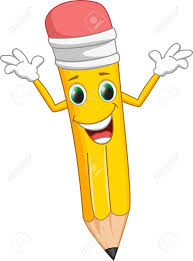 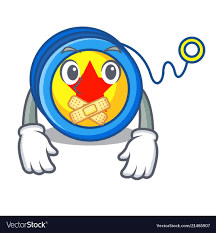 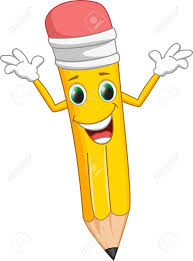 [Speaker Notes: >FIST > LOVE > ONE > WIND > ELEPHANT > ROCK]
E
B
I
K
____  ____  ____  ____  ____ ____
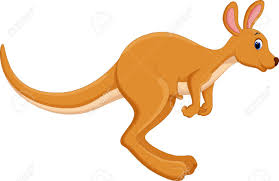 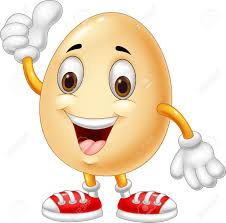 [Speaker Notes: >FIST > LOVE > ONE > WIND > ELEPHANT > ROCK]
R
D
O
O
____  ____  ____  ____  ____ ____
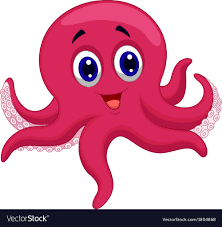 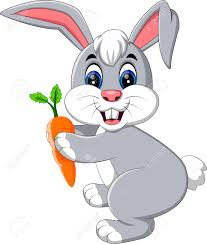 [Speaker Notes: >FIST > LOVE > ONE > WIND > ELEPHANT > ROCK]
THANK YOU!
MORE .GIF IMAGES AT WWW.GIPHY.COM
Thank you for downloading this free resource!
I believe English teaching resources should be free but keeping a website is very costly! PLEASE help me continue making my  resources FREE and keep my blog running by clicking some GOOGLE ADS that appear in my website. Average revenue I get per click is only $0.01 (LOL, no kidding!) but it’s up to you how willing you are to support my advocacy. 
Sharing is caring! Please share my blog posts to your friends and colleagues.
For more resources and updates, follow me on social media:
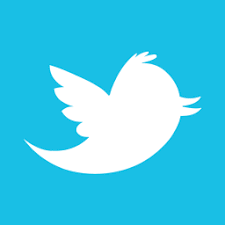 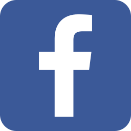 https://www.facebook.com/EnglishTeaching101/
https://twitter.com/ENteaching101
https://www.pinterest.com/ENteaching101/
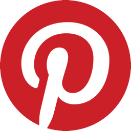 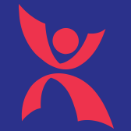 http://englishteaching101.com/